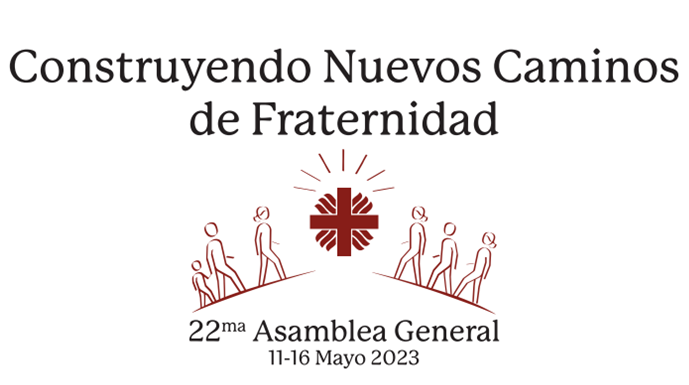 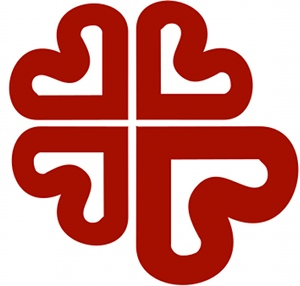 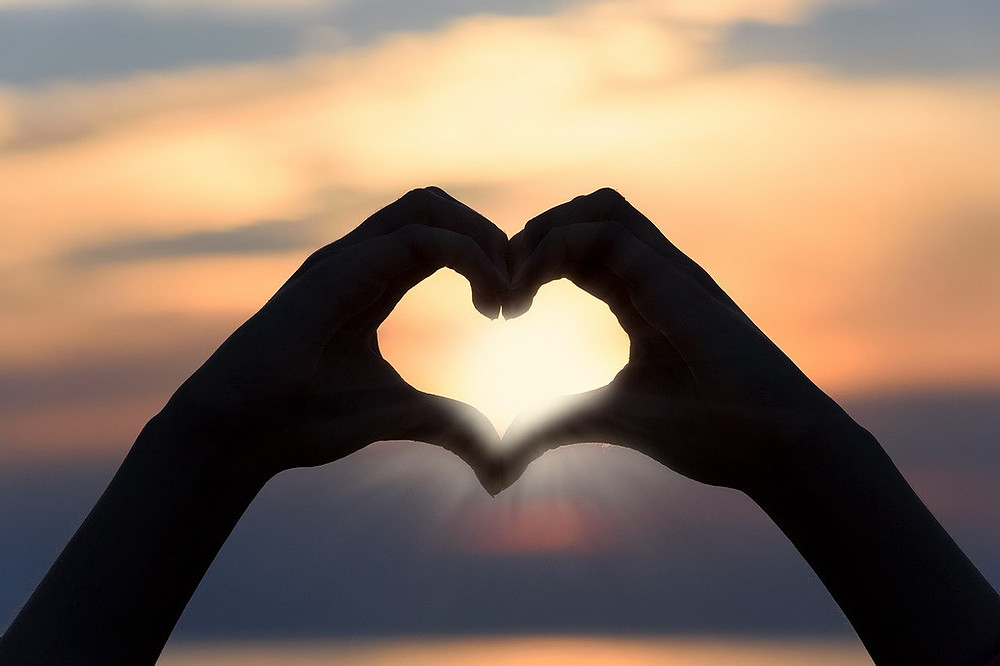 Fratelli tutti es una llamada al “amor fraterno en su dimensión universal” para hacer de este mundo un hogar para todos.
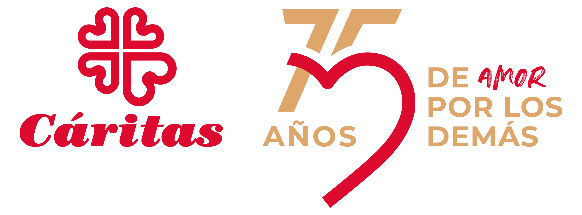 1. SALIR AL ENCUENTRO DE UN MUNDO HERIDO.
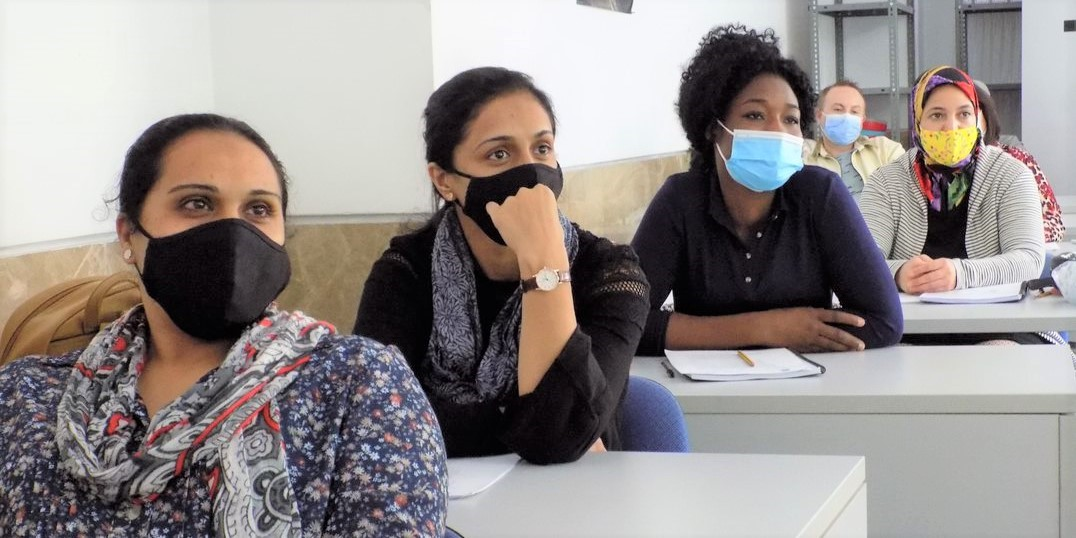 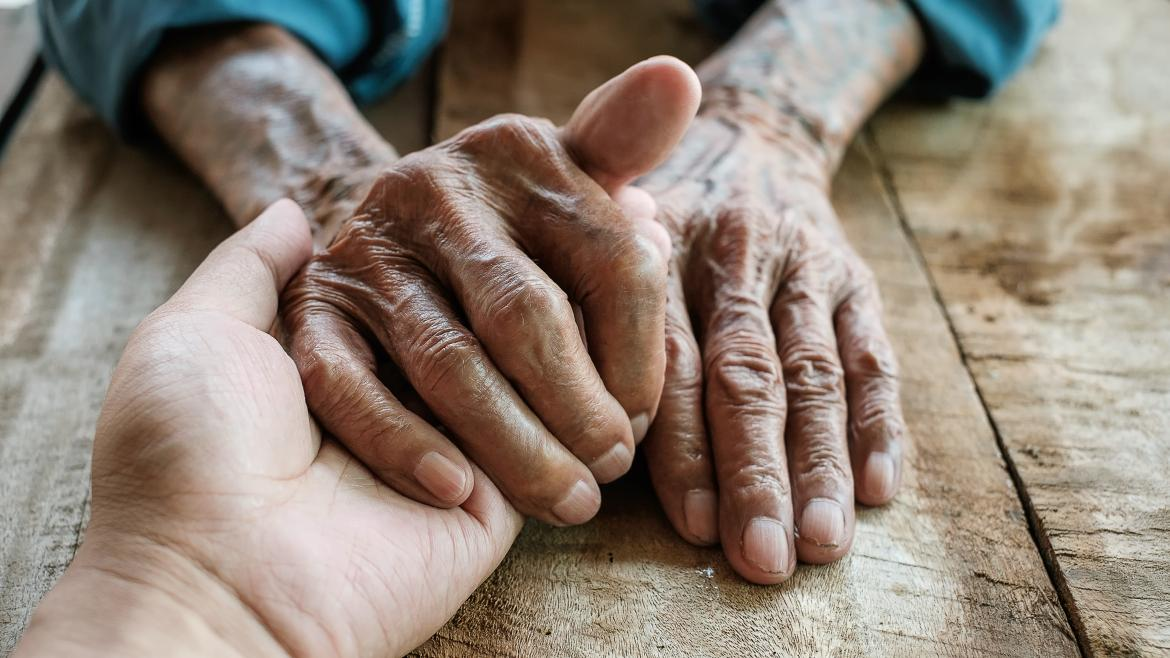 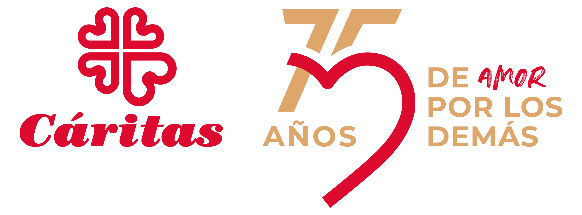 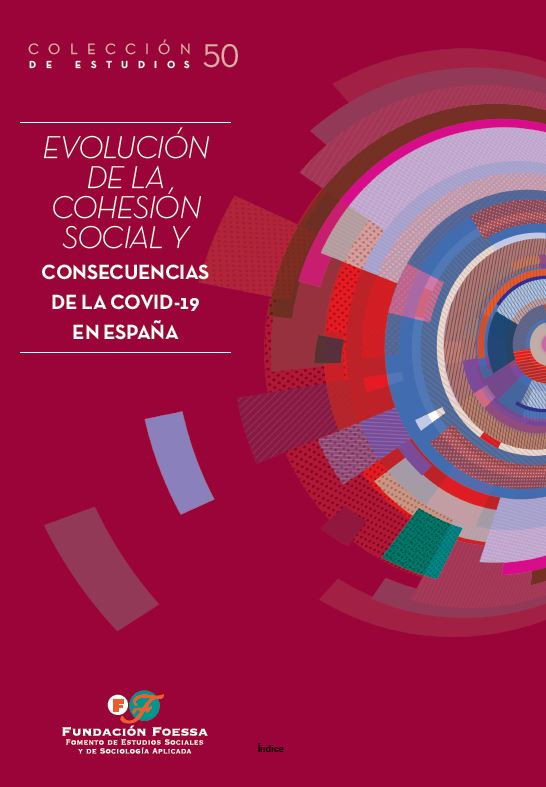 11 millones las personas que se encuentran en la exclusión social
Los grupos más afectados son las familias con menores de edad, especialmente mujeres, jóvenes y la población inmigrante
Las mayores dificultades se dan en el acceso al empleo, la vivienda y la brecha digital
Tres brechas de desigualdad: digital, de género y jóvenes
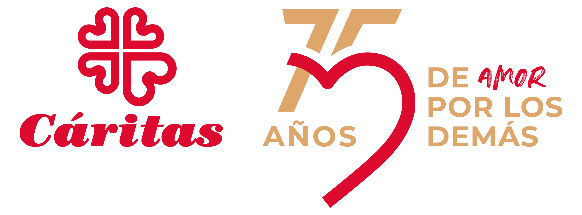 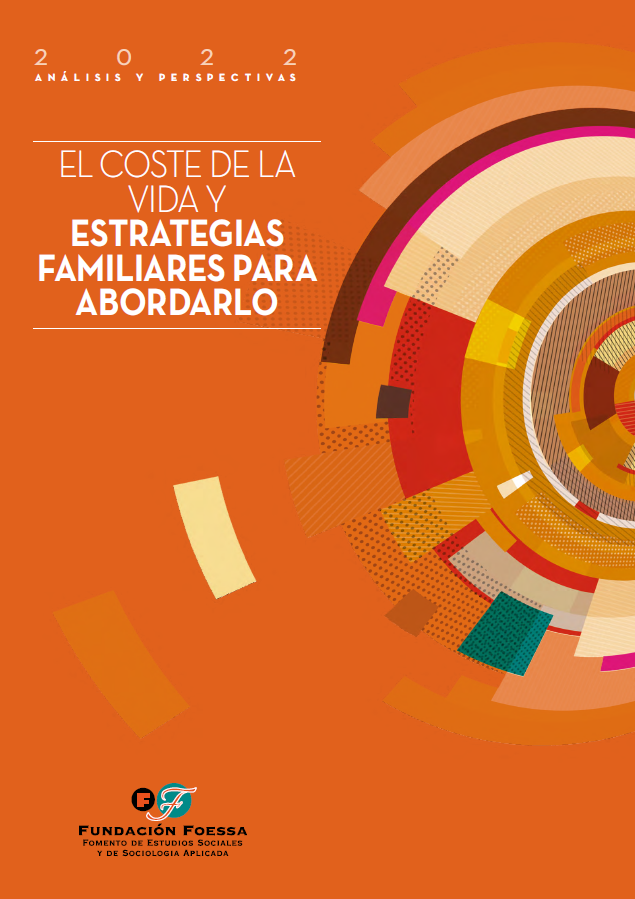 Seis millones de familias tienen unos ingresos muy por debajo de lo que necesitarían para vivir en condiciones de vida dignas.
Las familias más vulnerables se ven obligadas a recurrir a estrategias para sobrevivir: 
tirar de los ahorros propios, 
pedir ayuda 
renunciar o reducir drásticamente gastos para cubrir necesidades básicas
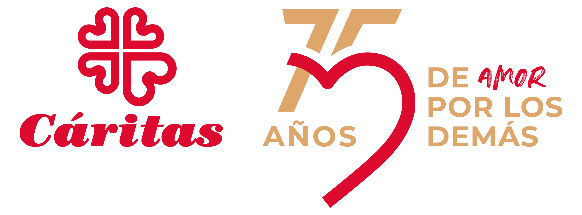 Un riesgo: La sociedad de las tres D
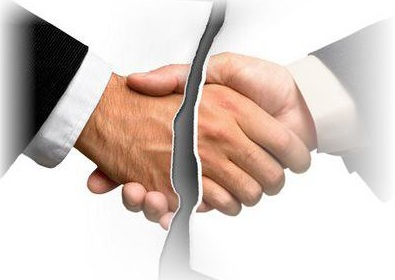 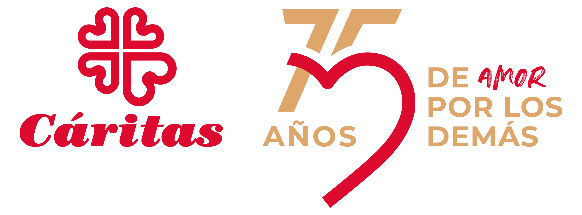 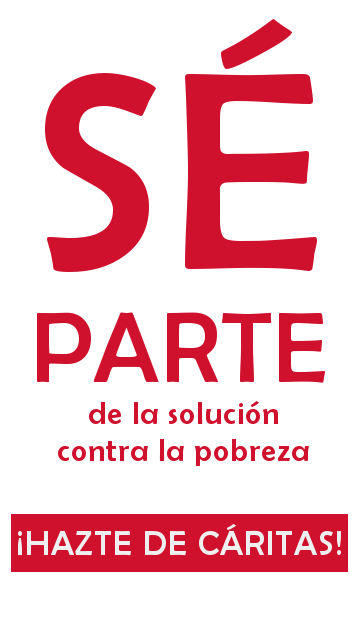 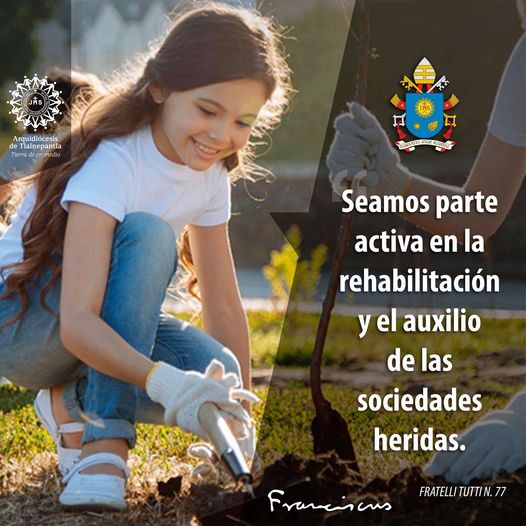 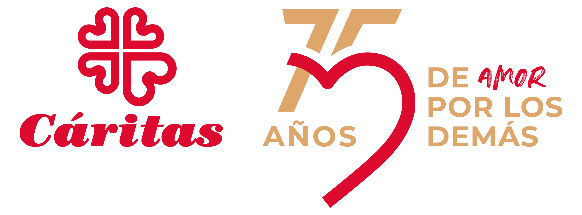 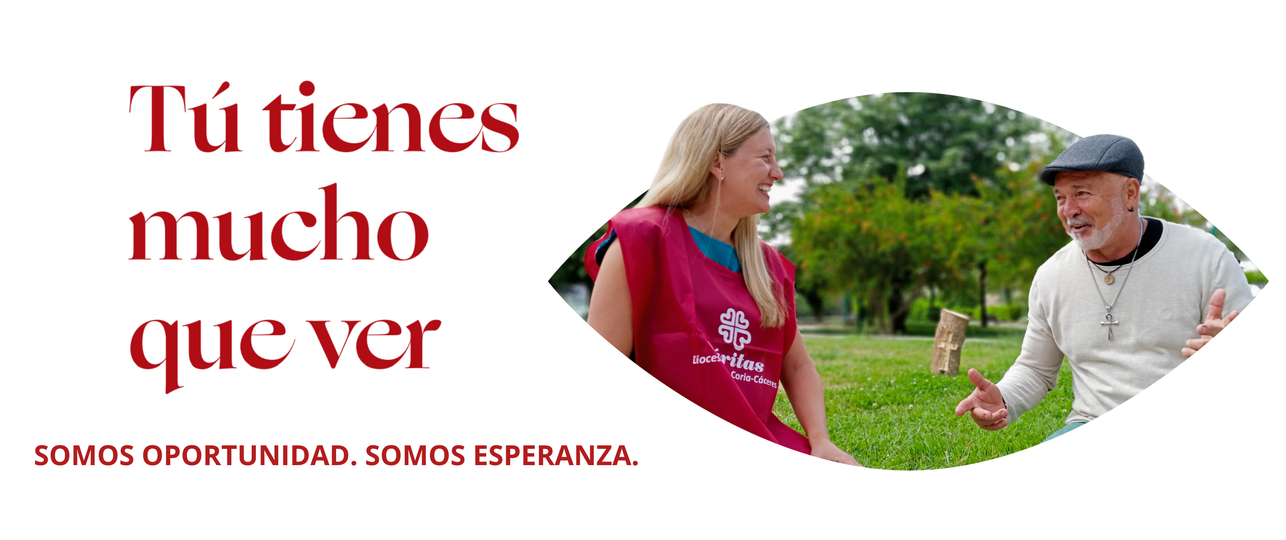 2.	NUEVOS CAMINOS A LA LUZ DE FRATELLI TUTTI.
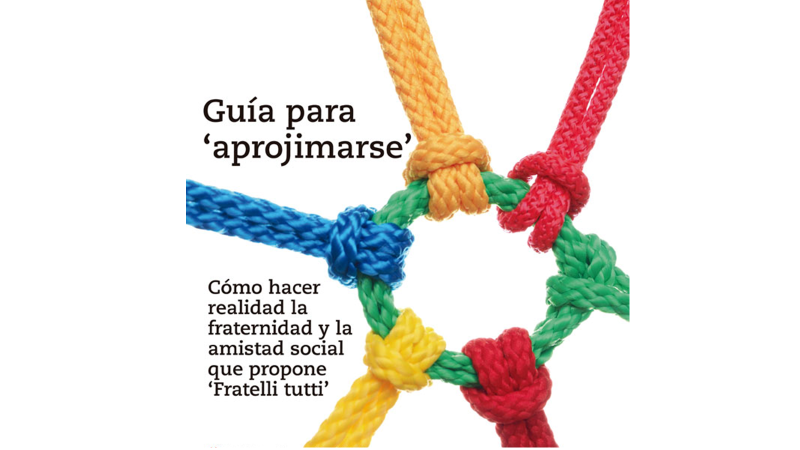 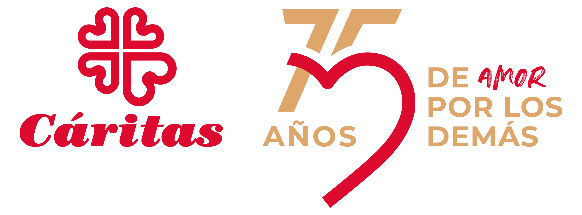 Mirar desde la periferia
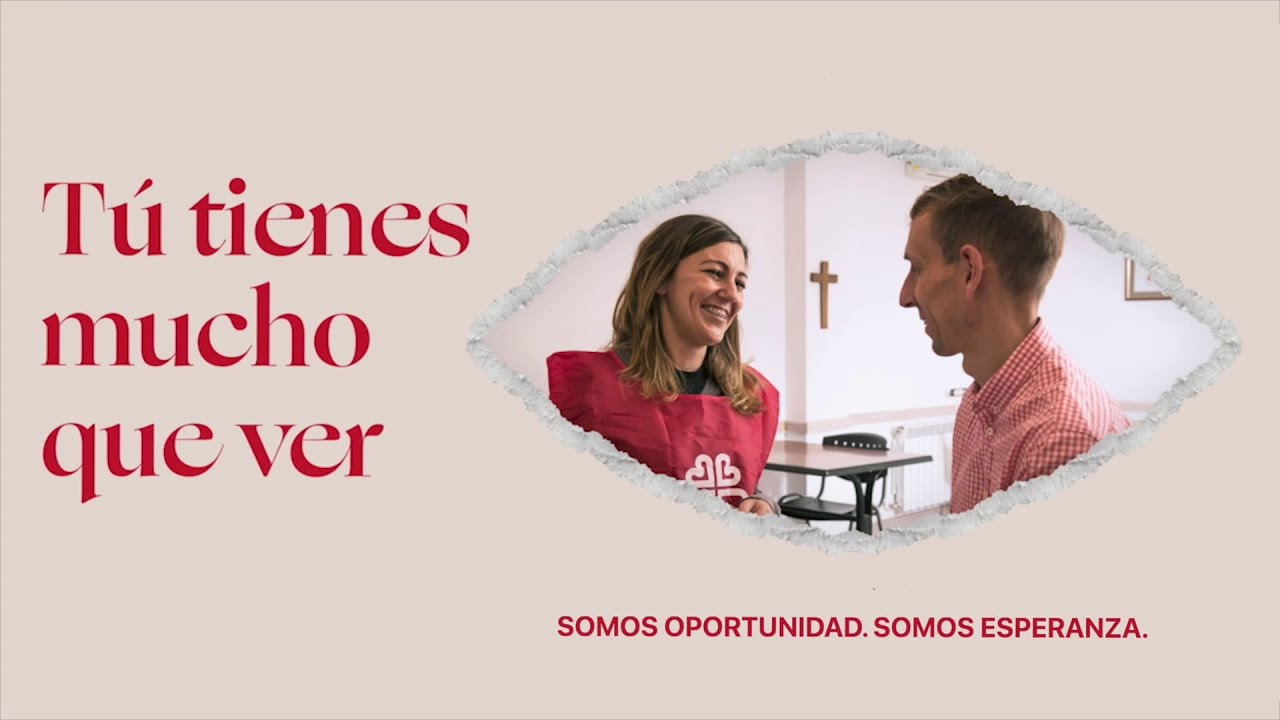 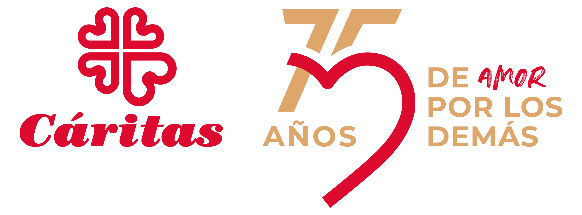 Salir al encuentro de las personas
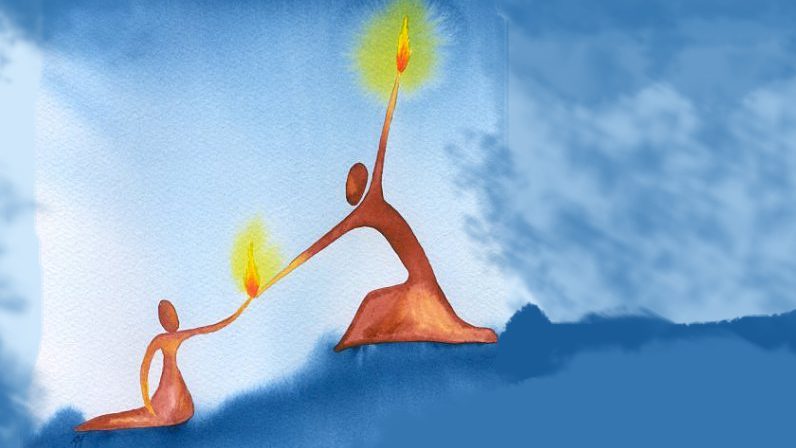 Acompañar personas, centrándose en sus potencialidades, ayudándolas a ser sujetos protagonistas de su propia inclusión social.
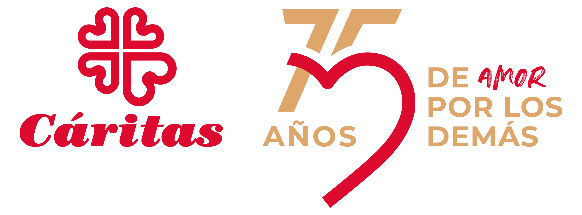 Transitar caminos de justicia
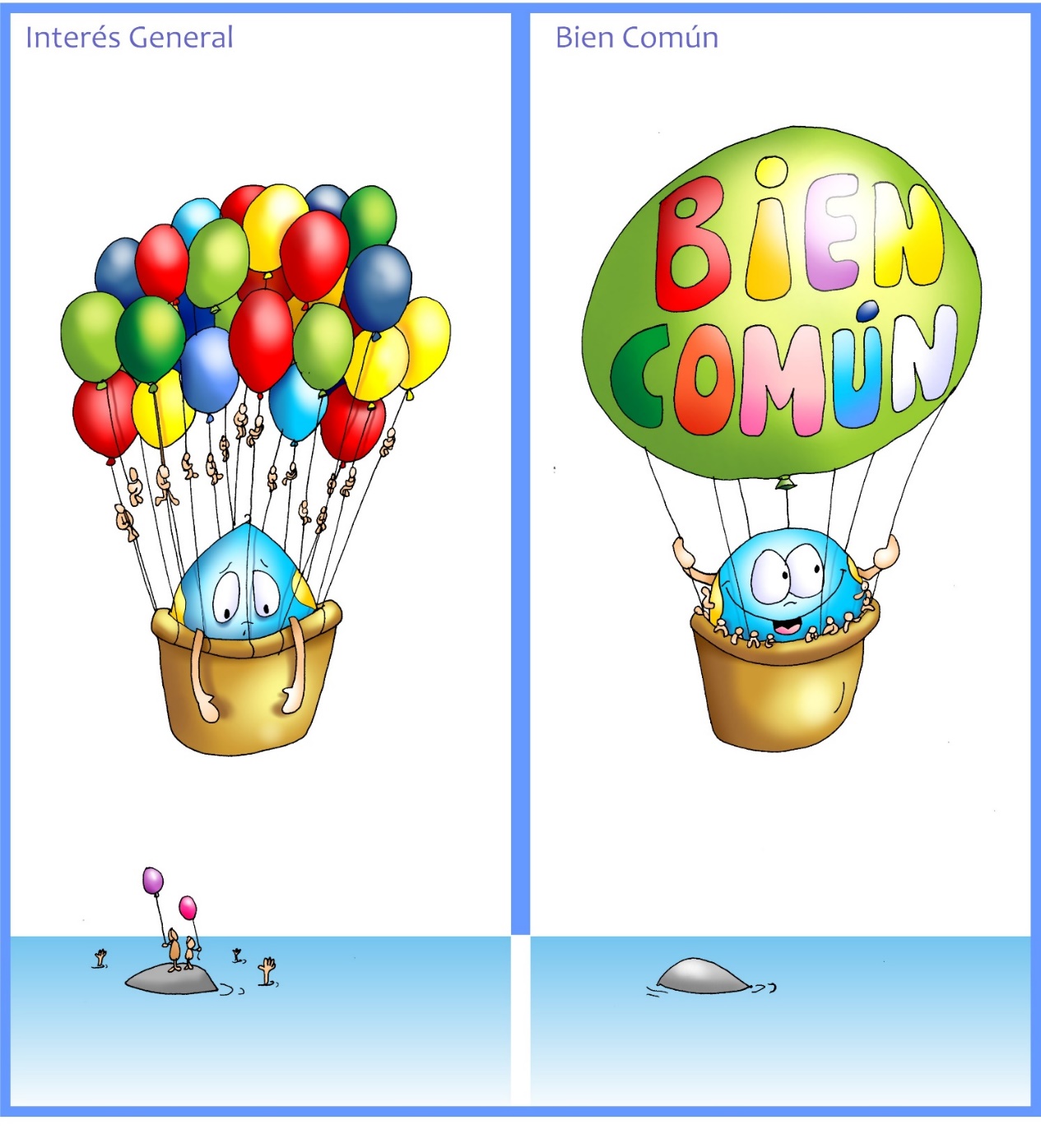 El amor, lleno de pequeños detalles, es también civil y político y se expresa en todas aquellas acciones que buscan construir un mundo mejor (FT 181- 182).
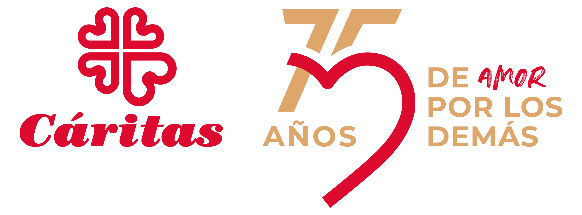 La caridad política, motor del bien común
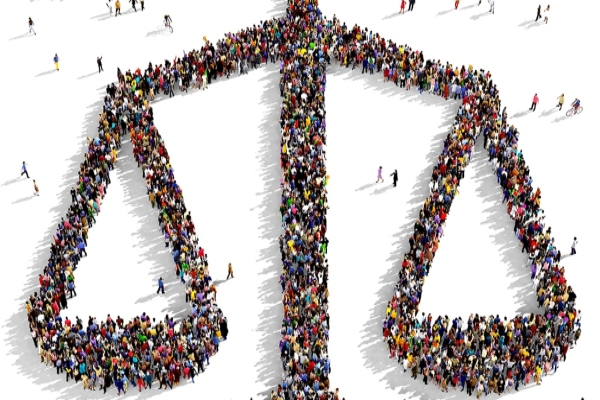 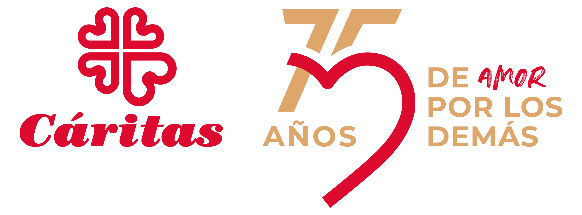 Promover la sociedad de los cuidados y en el cuidado de la casa común.
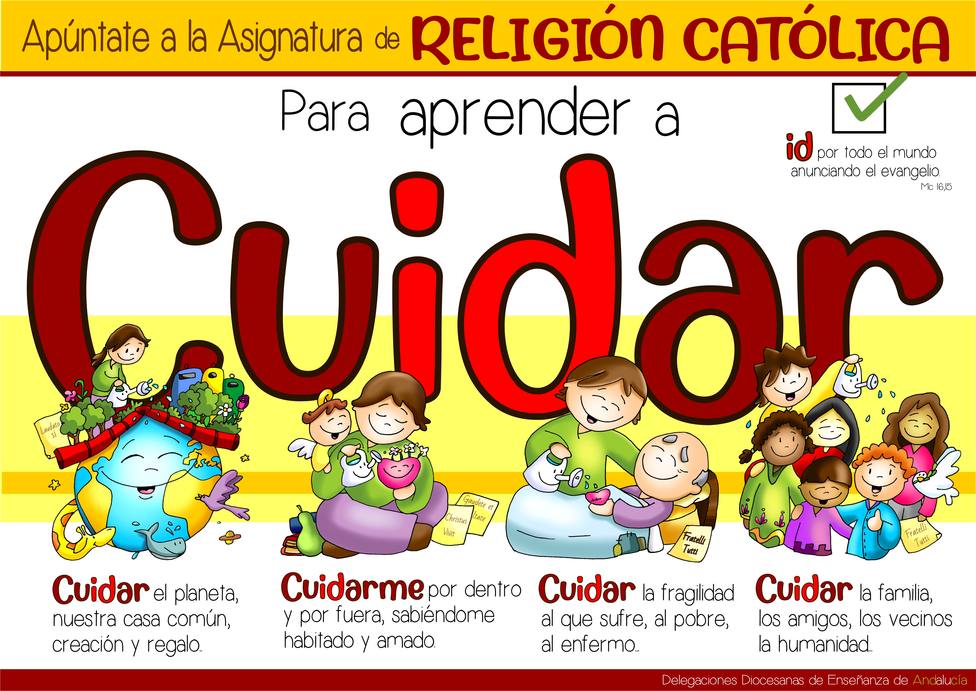 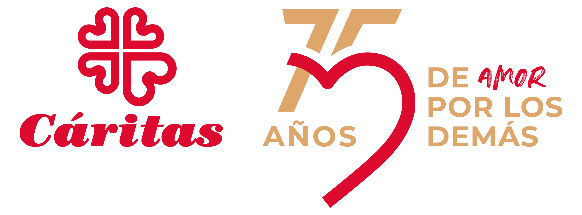 Contribuir a la cultura del encuentro.
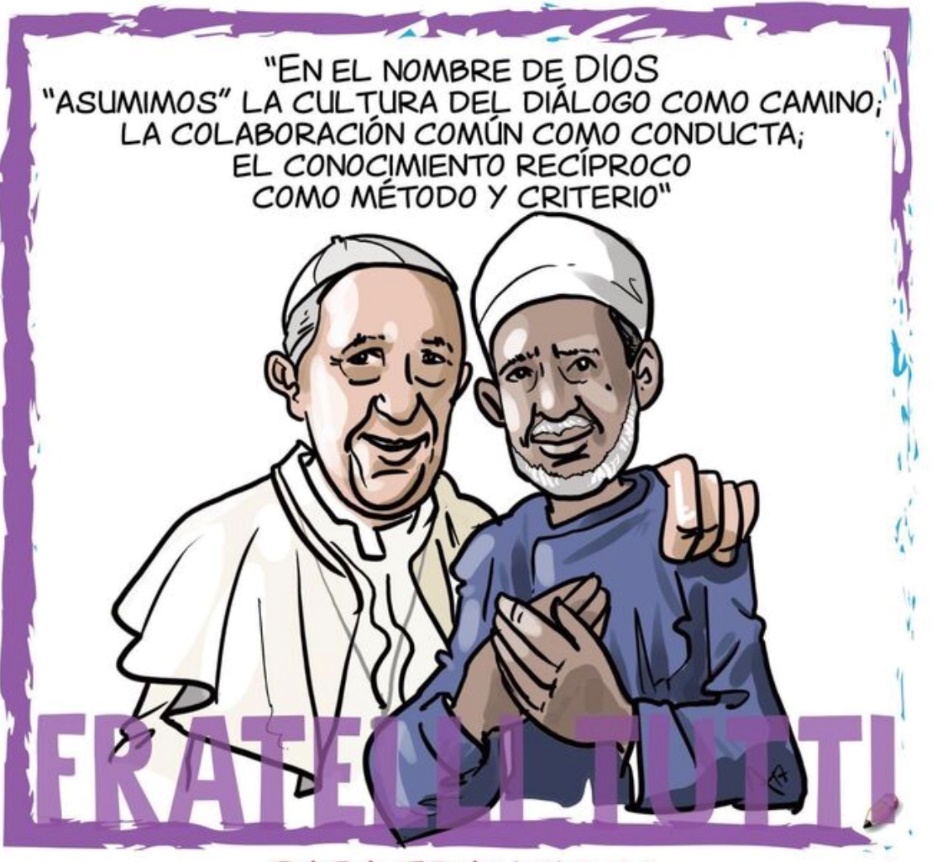 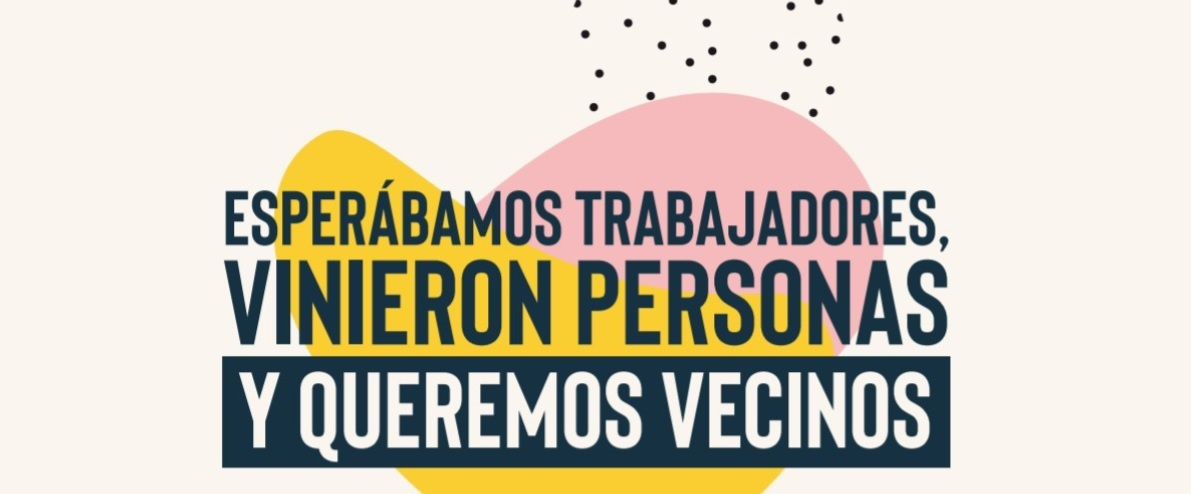 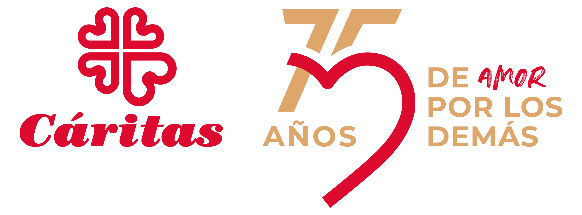 Tejer comunidades fraternas y samaritanas
Promover comunidad fraterna y orientada hacia los márgenes del camino donde se domicilia el sufrimiento evitable.
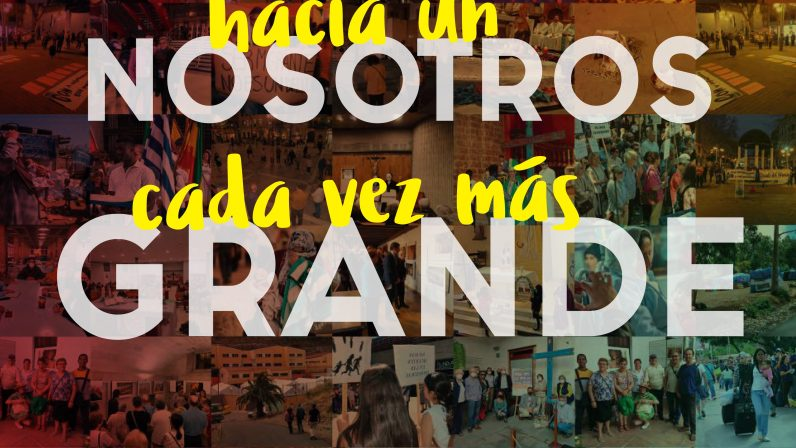 Propiciar el encuentro entre el pobre y la comunidad eclesial para hacerle sujeto y actor.
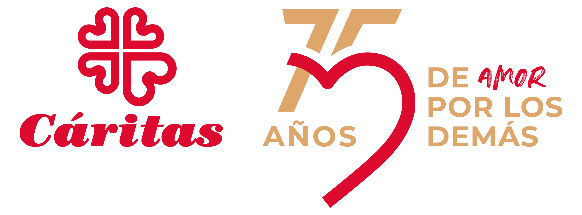 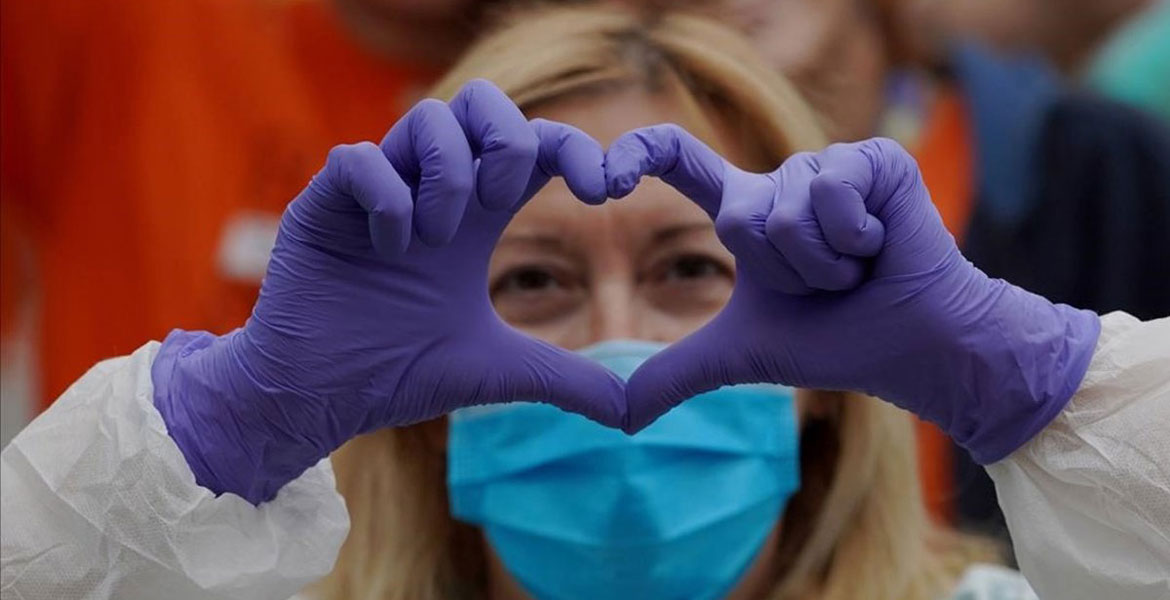 La espiritualidad de la fraternidad
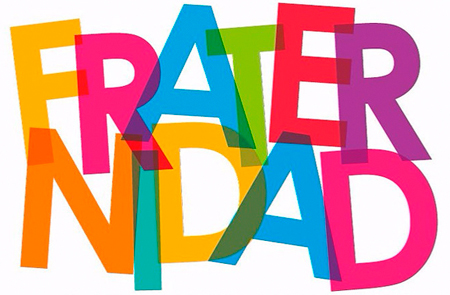 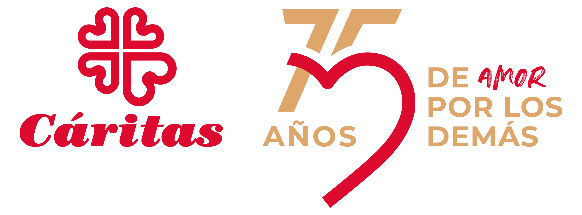 De las tres D a las tres C
C
D
Descuido
Desconexión
Desvinculación
Cuidados
Compasión
Comunidad
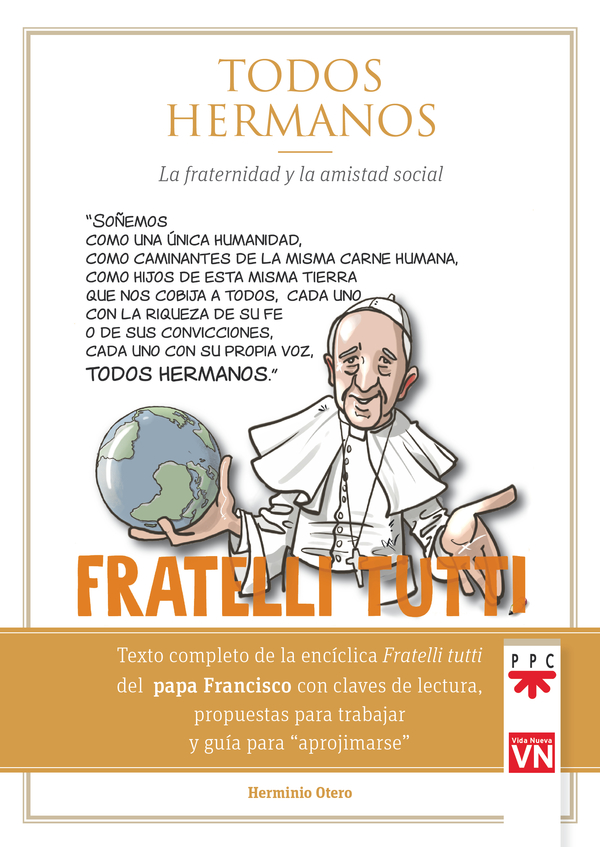 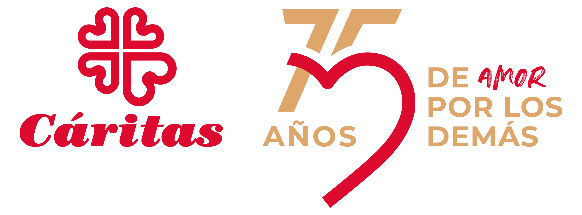